Experiment of Laser wire profile monitor at CSNS
Biao Zhang
17 March 2025
1
2025/3/17
Contents
Motivation
Discuss about the result of our LW experiment.
Seek advice for future upgrades.

Experiment setup
CSNS linac
Laser

Results
Experiment 
Simulation
2
2025/3/17
China Spllation Neutron Source
The linac beam energy will be increased from 80 MeV to 300 MeV employing a new superconducting accelerating section.
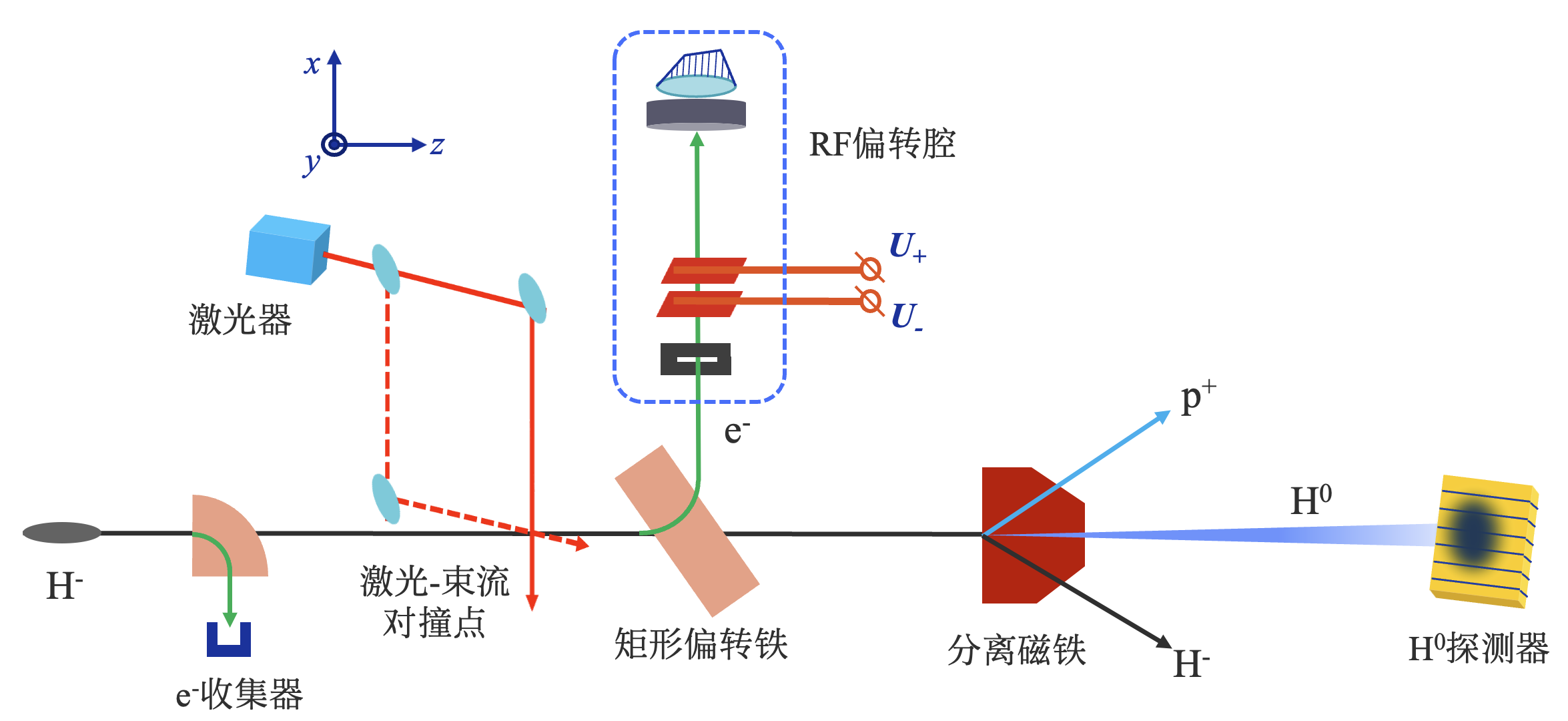 Beam Profile Monitor
Multidimensional phase space distribution measurement
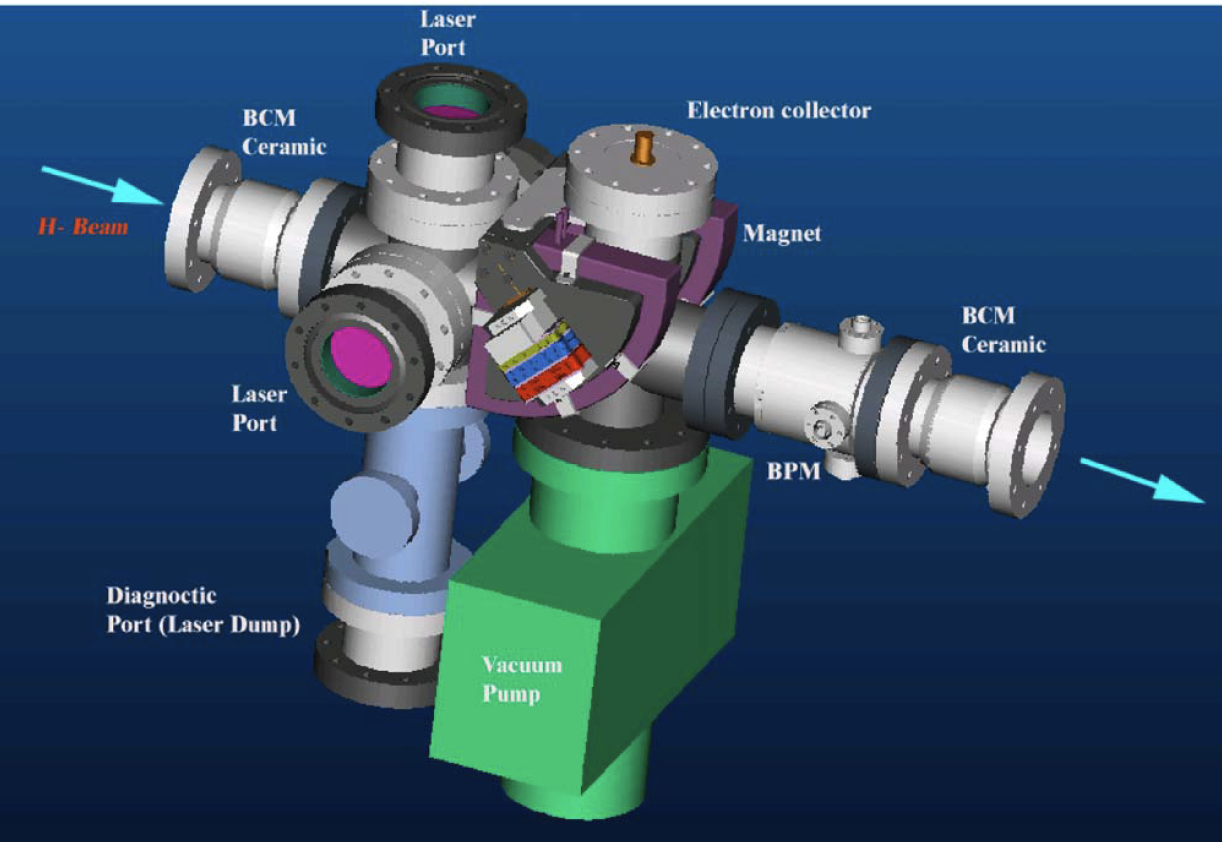 Main international H- linear accelerator parameters
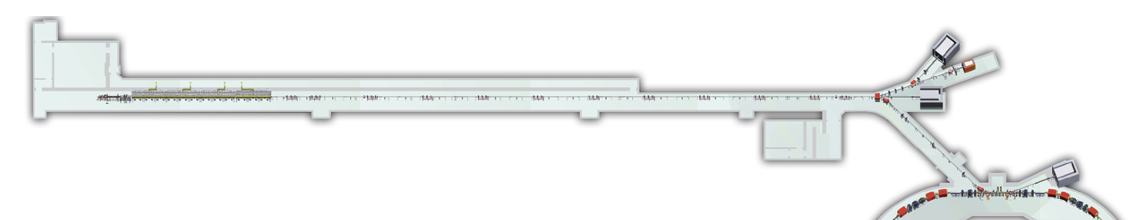 HEBT
DTL
SRF cavities
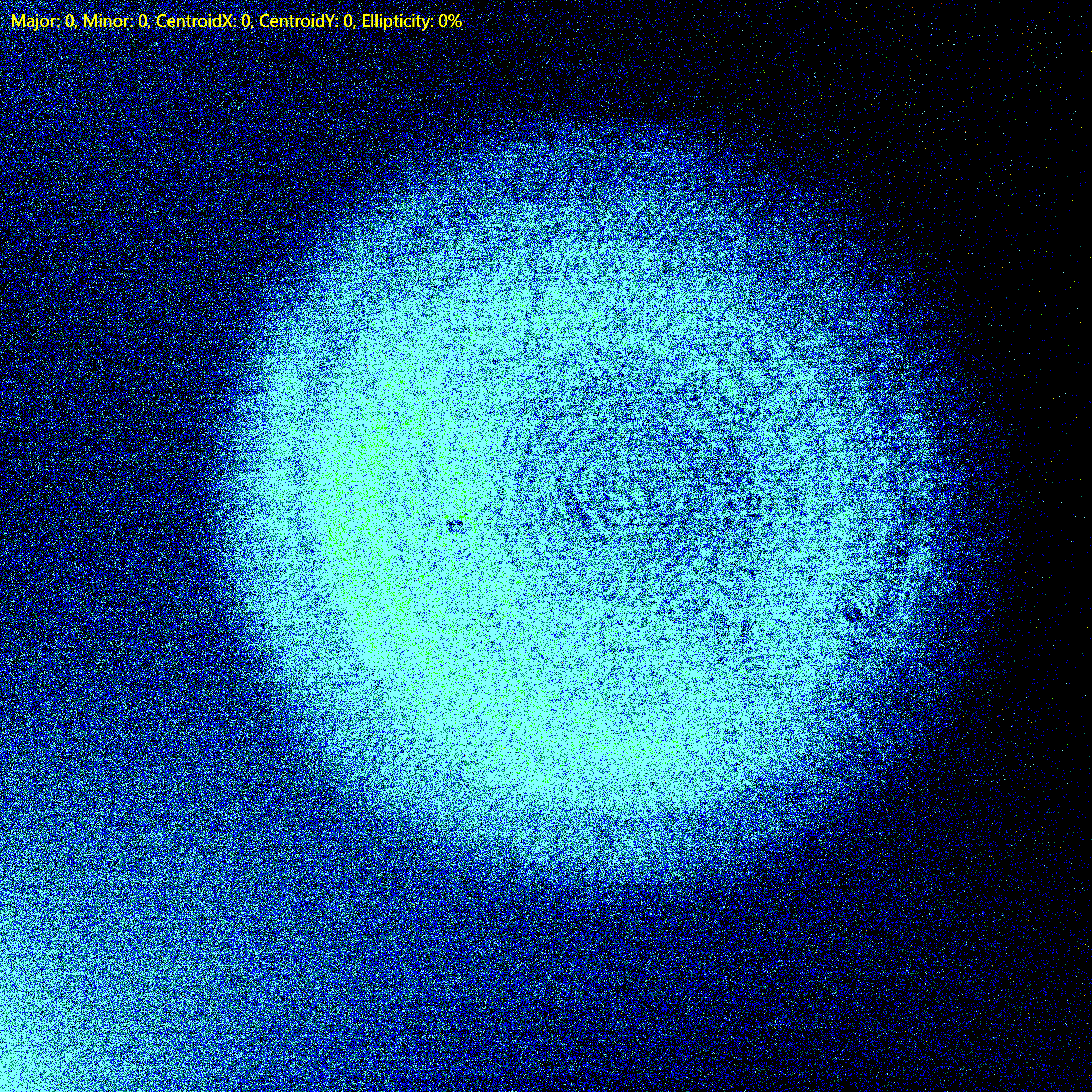 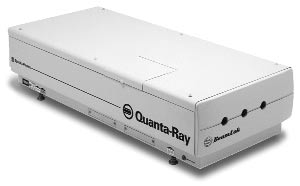 5 mm
1064 nm laser
3
2025/3/17
Laser Parameters
Nimma-900 Laser generator：
Wavelength：1064nm
Repetition frequency：1-10 Hz
Single pulse energy：~900 mJ
Energy stability：RMS ≤ 0.7%
Pulse width：FWHM ≤ 9 ns
Pulse width jitter： ≤ 0.5 ns
Beam spot size：7~9 mm
Divergence angle： ≤ 0.6 mrad
Pointing stability：≤ 30 μrad
Polarization：Horizontal
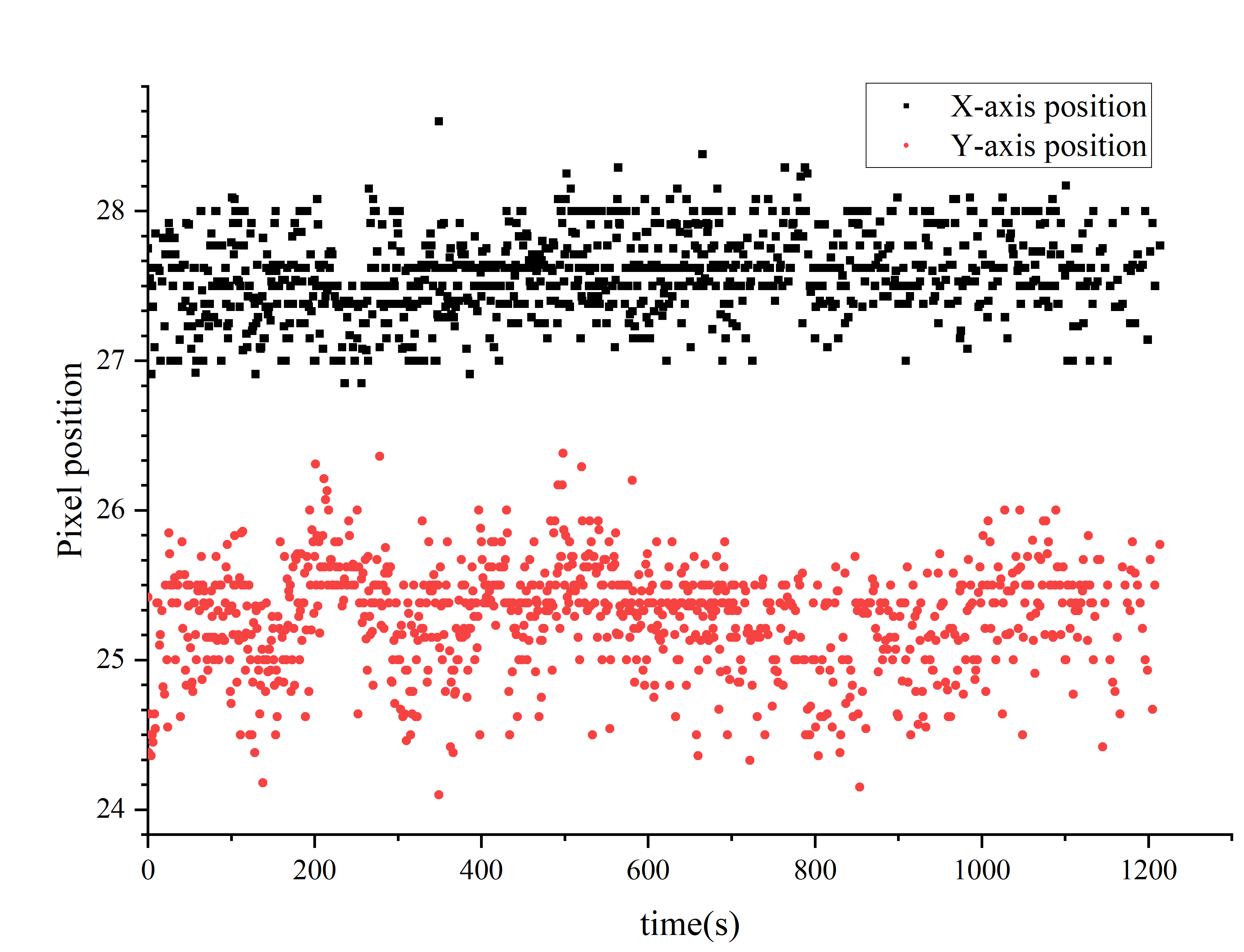 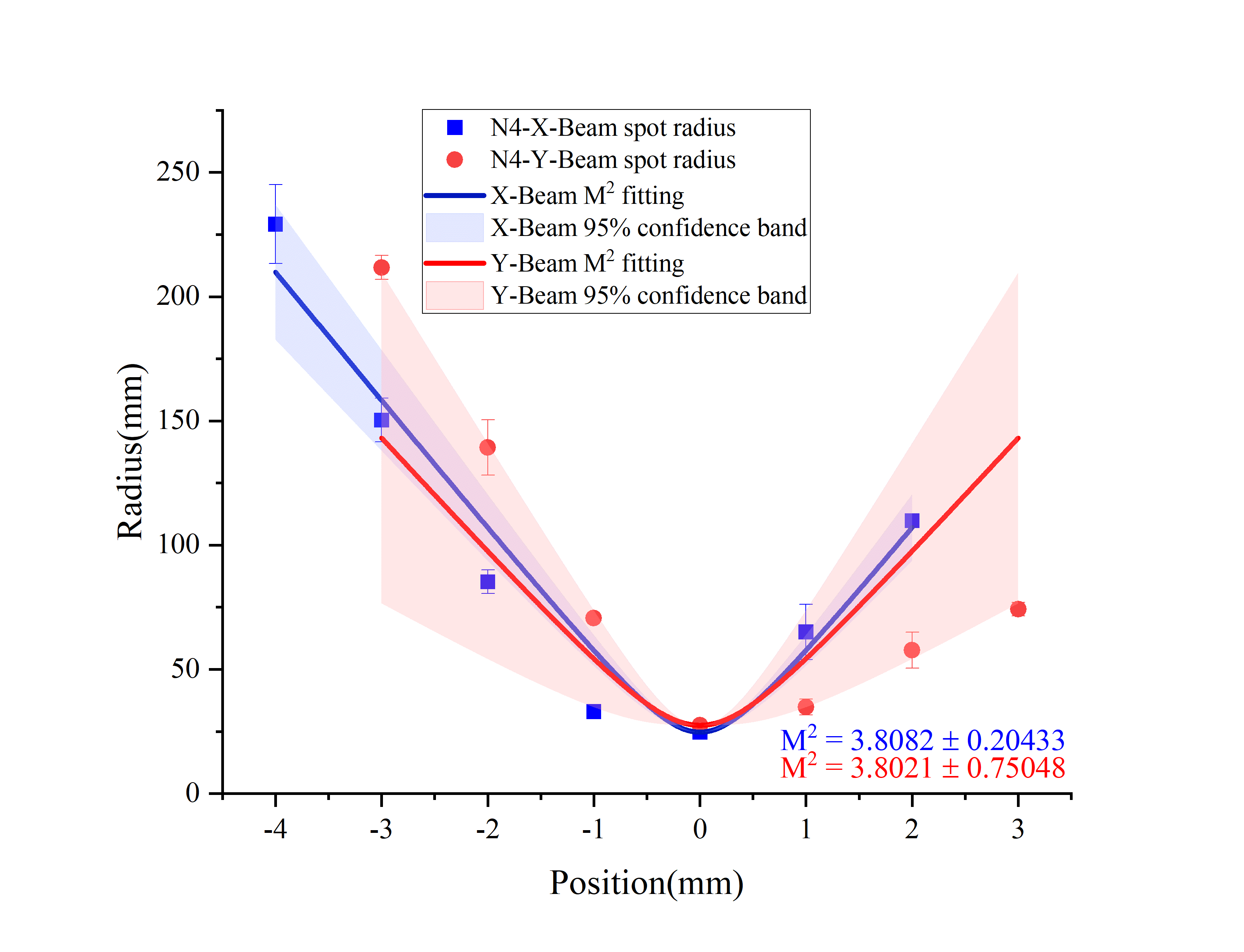 σ=1.52042
σ=1.94117
Transmission performance:  
Energy@after-expander: 591±3 mJ      
Energy@~60m: 400±3.39 mJ
Transmission efficiency：~67.7%        
Laser beam quality factor M²: < 4  
Minimum spot size: ~40 µm  
Pointing stability: < 8 µm  
Spot diameter variation within ±3 mm range: 72.4 ~ 195.25 µm
1
M2 = 3.81 ± 0.20
M2 = 3.80 ± 0.75
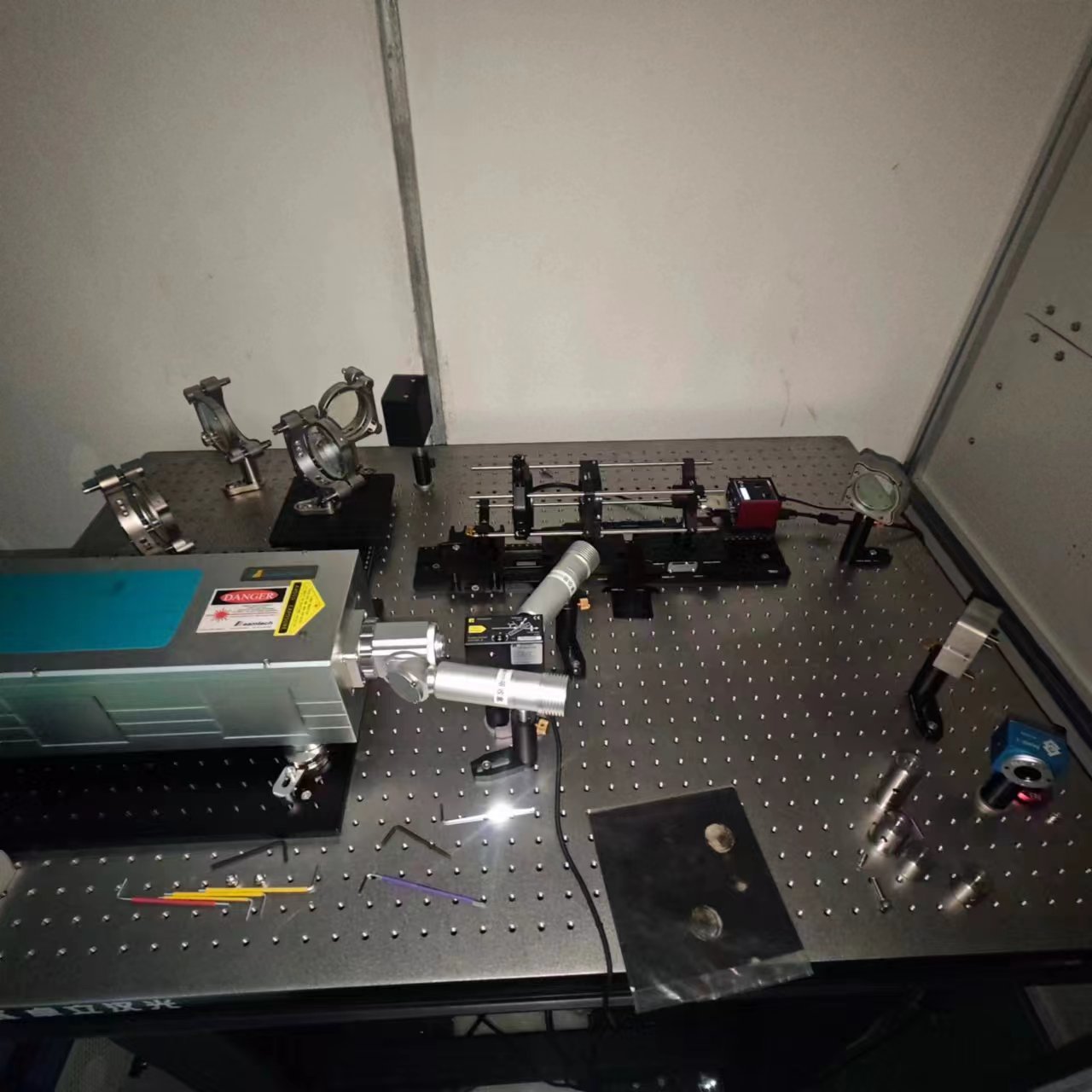 Interaction Pointing stability
This laser is expanded three times and transmitted over 60 m.
4
2025/3/17
Laser Wire Set-up
3
4
MCP
Y
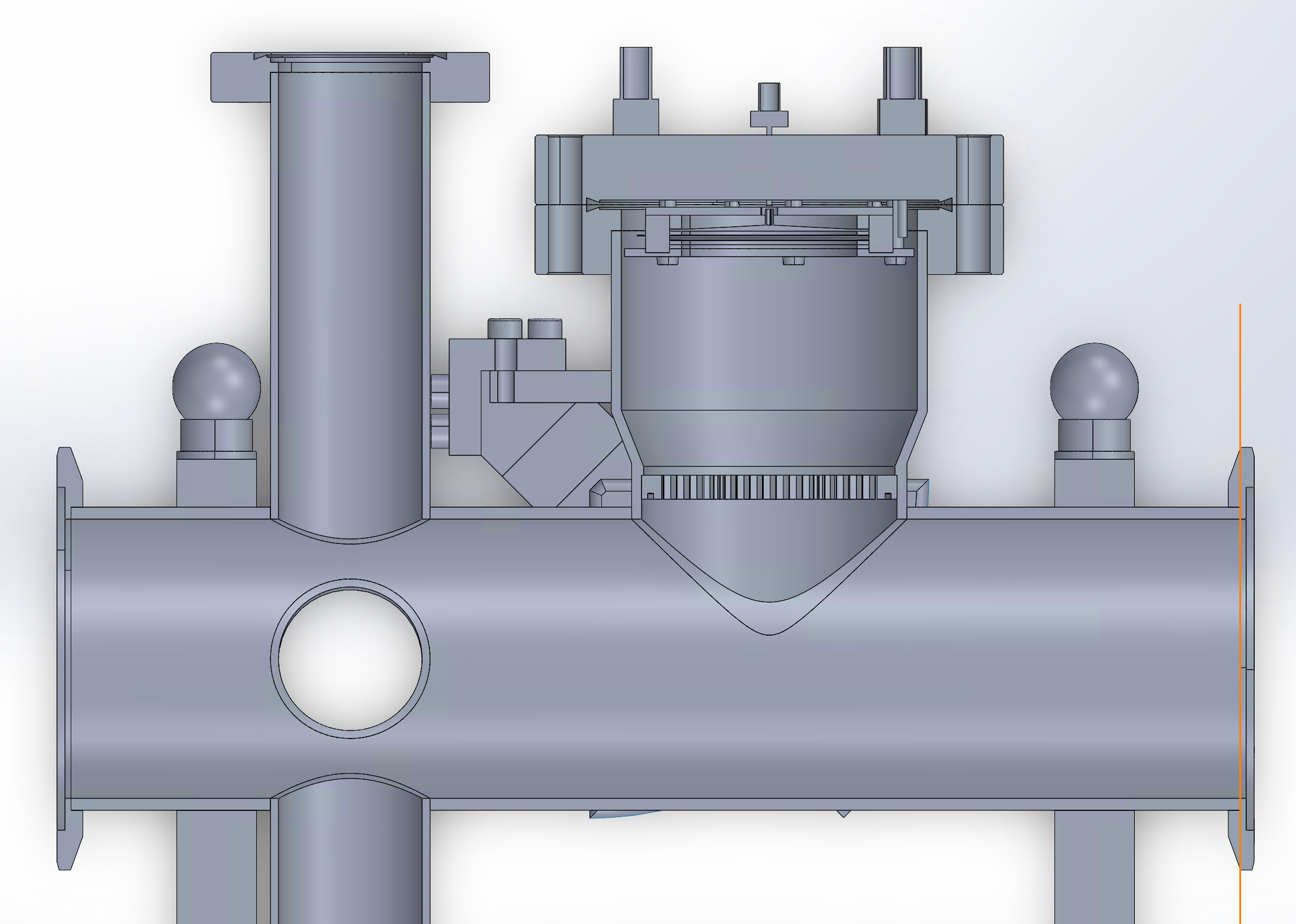 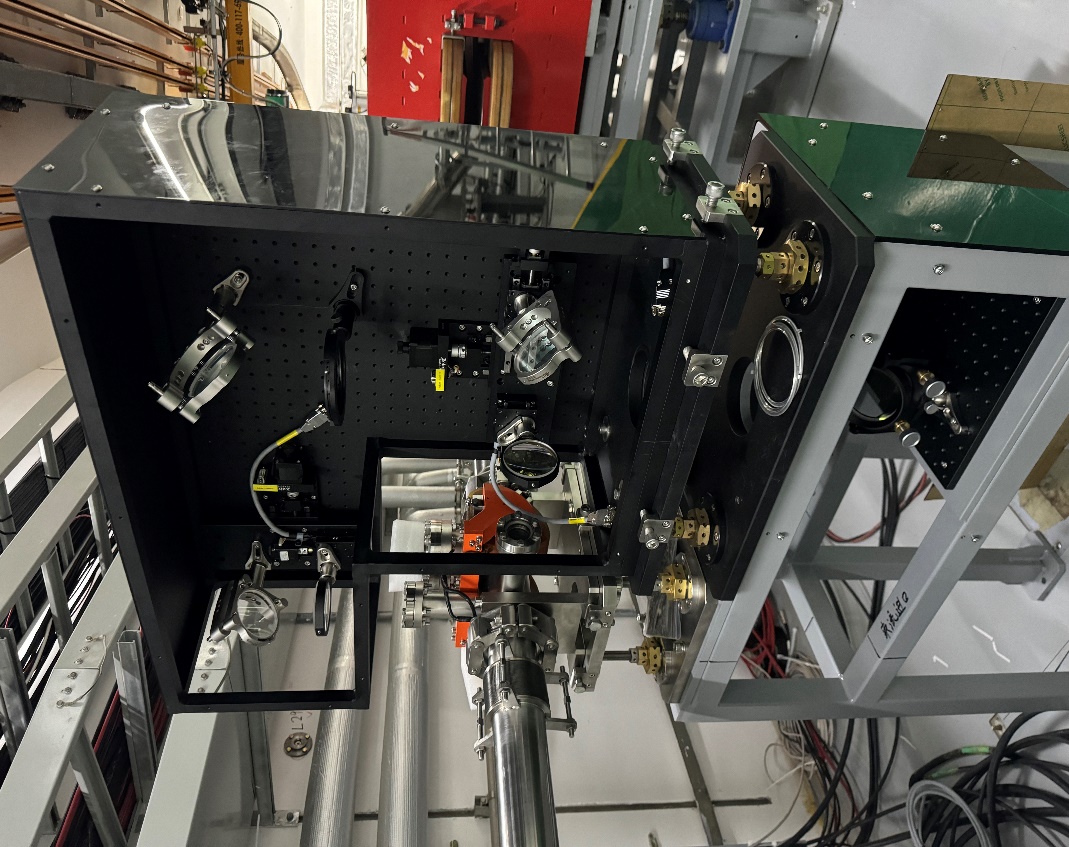 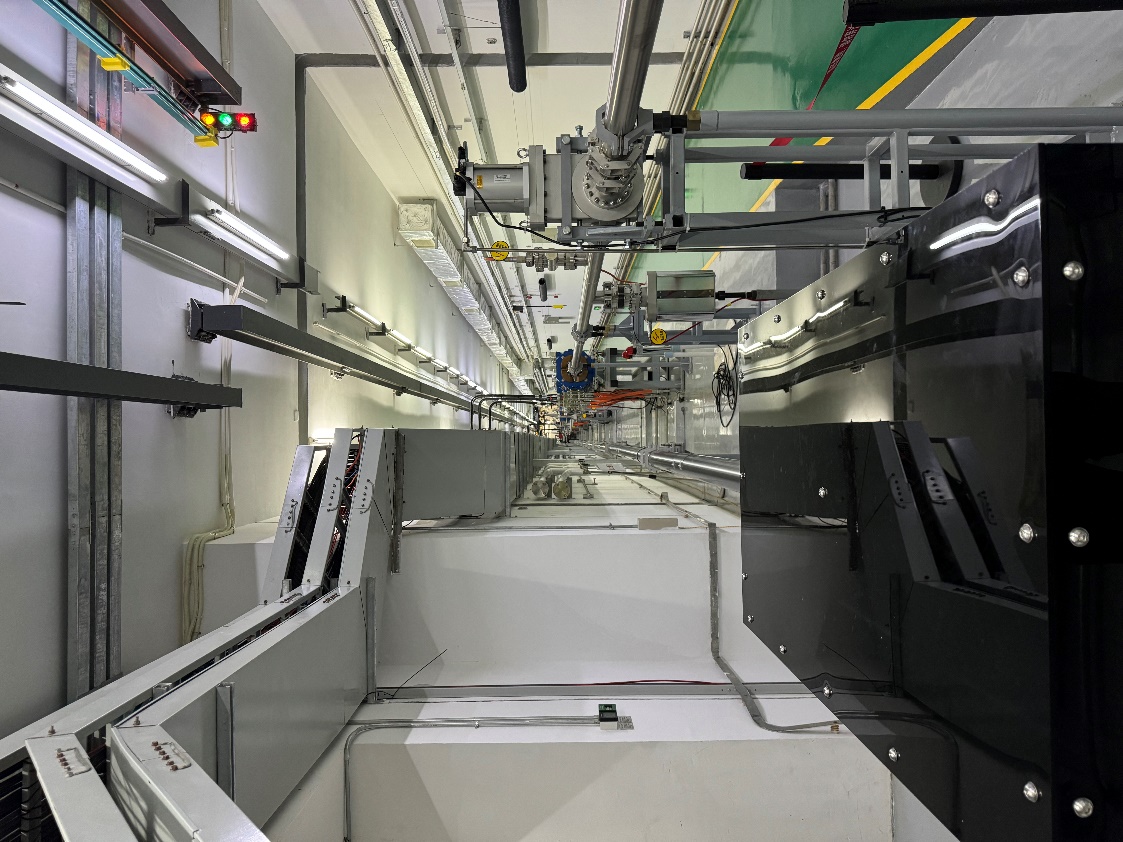 photodiode
X
Switching the optical path allows the laser to scan the beam along the X or Y direction.

The stripped electrons are bent by a sector magnet, amplified by an MCP, and collected by a Faraday cup.

A honeycomb is placed under the Faraday cup to shield against beam electromagnetic interference.
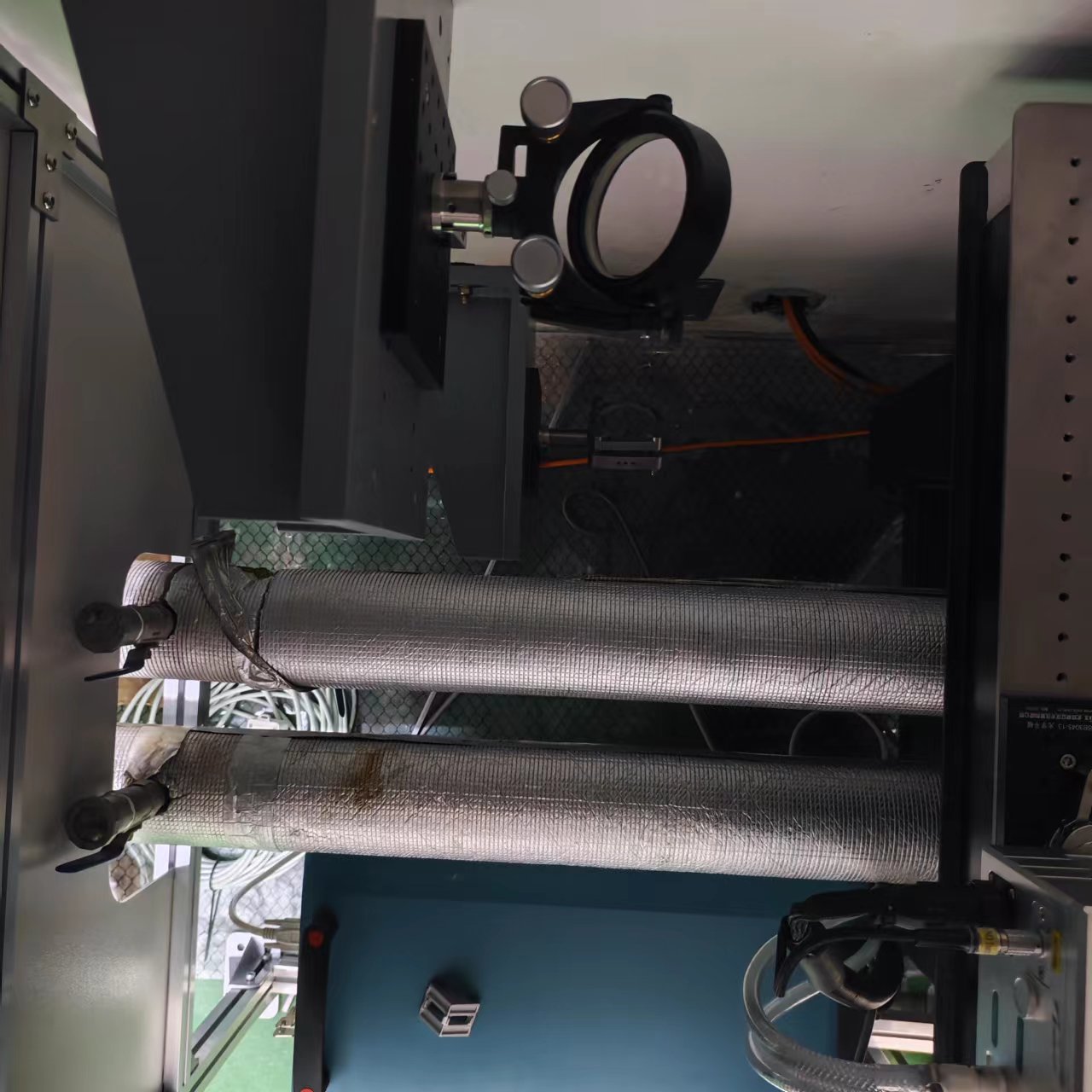 1
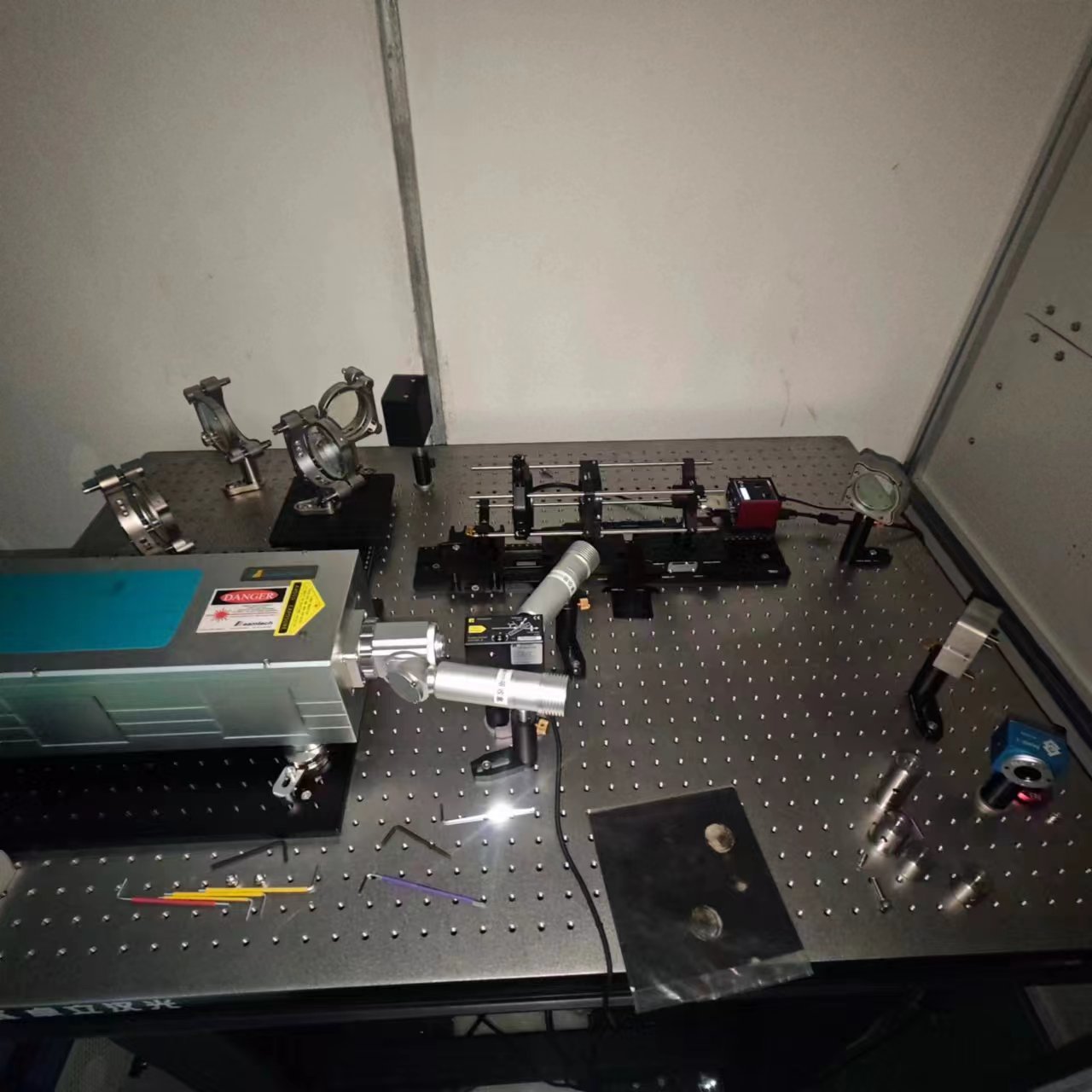 2
5
2025/3/17
Raw Signal
Interaction chamber upgrade: Replacing MCP amplification with a preamplifier, while lowering the Faraday cup.
MCP
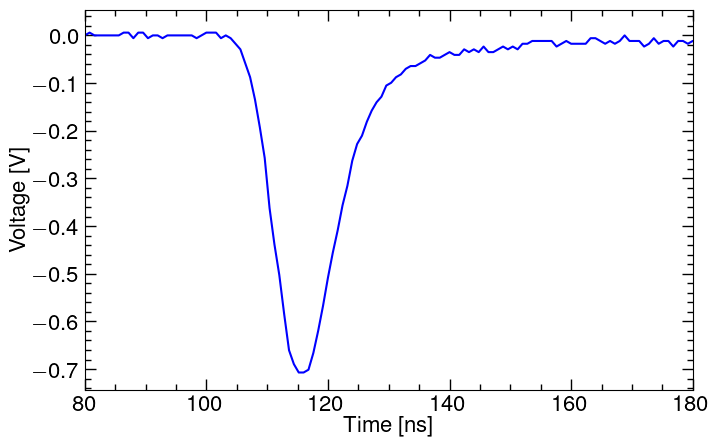 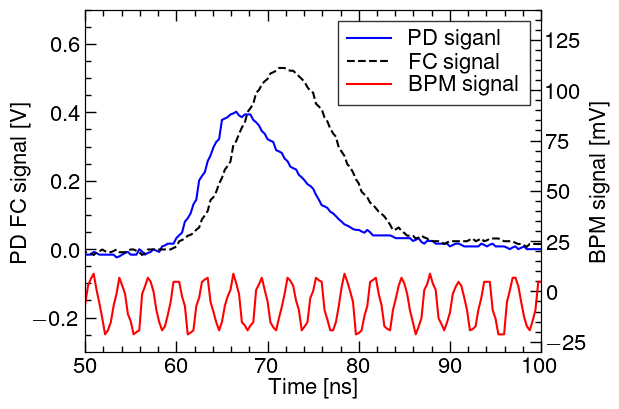 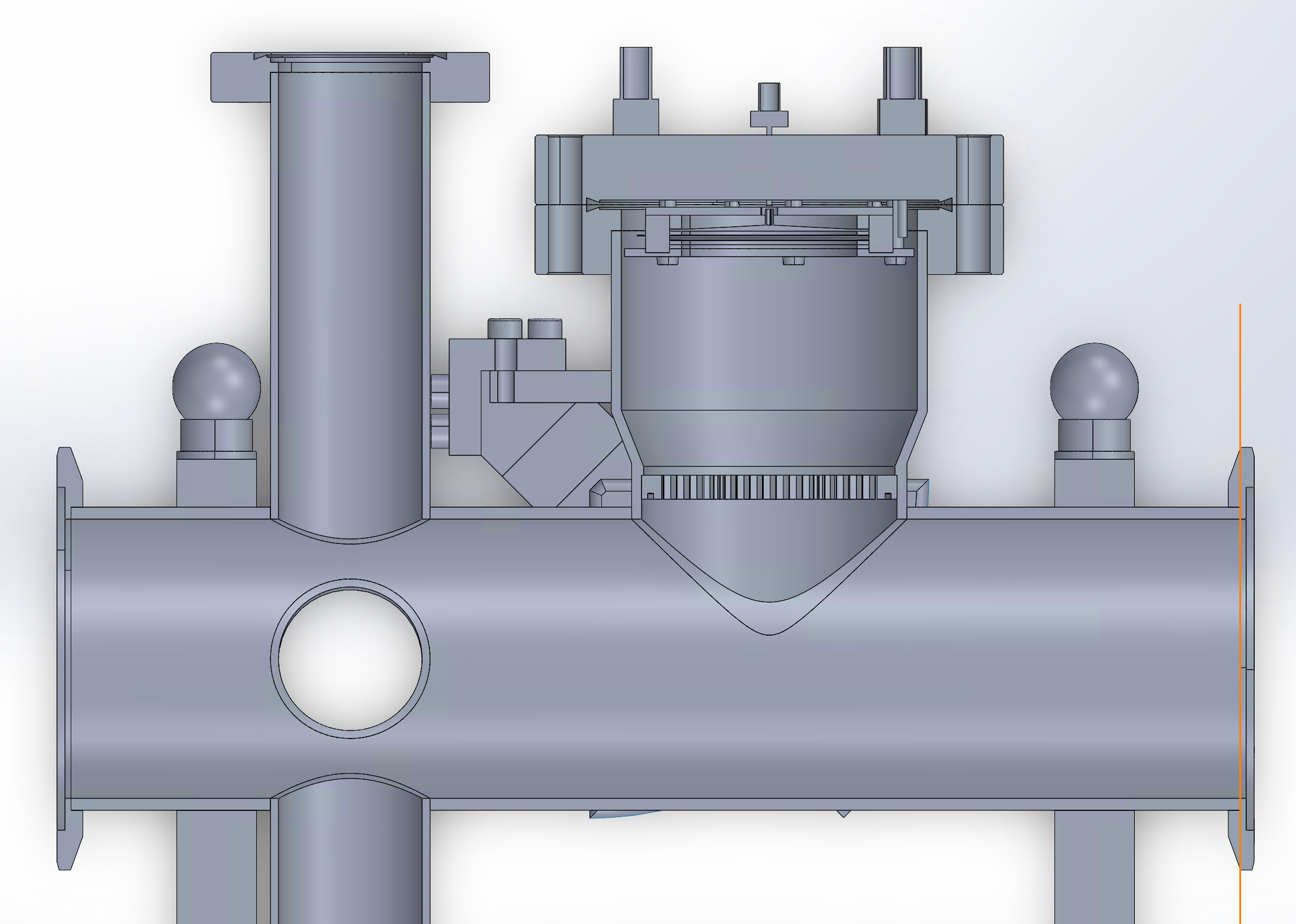 Some longitudinal structures of the bunches can be observed. In the future, a fast Faraday cup is planned for longitudinal measurement.
Rising time：
~10ns
With MCP by PXIe-5160
With MCP by Oscilloscope
20dB
amplifier
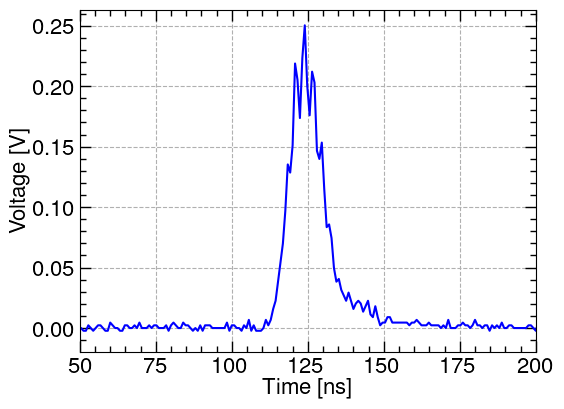 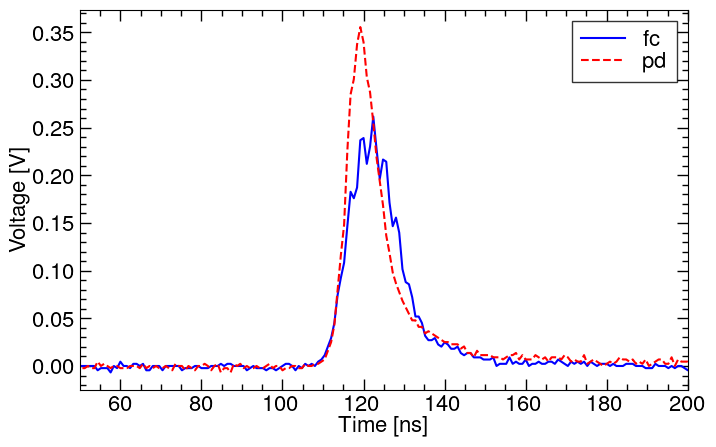 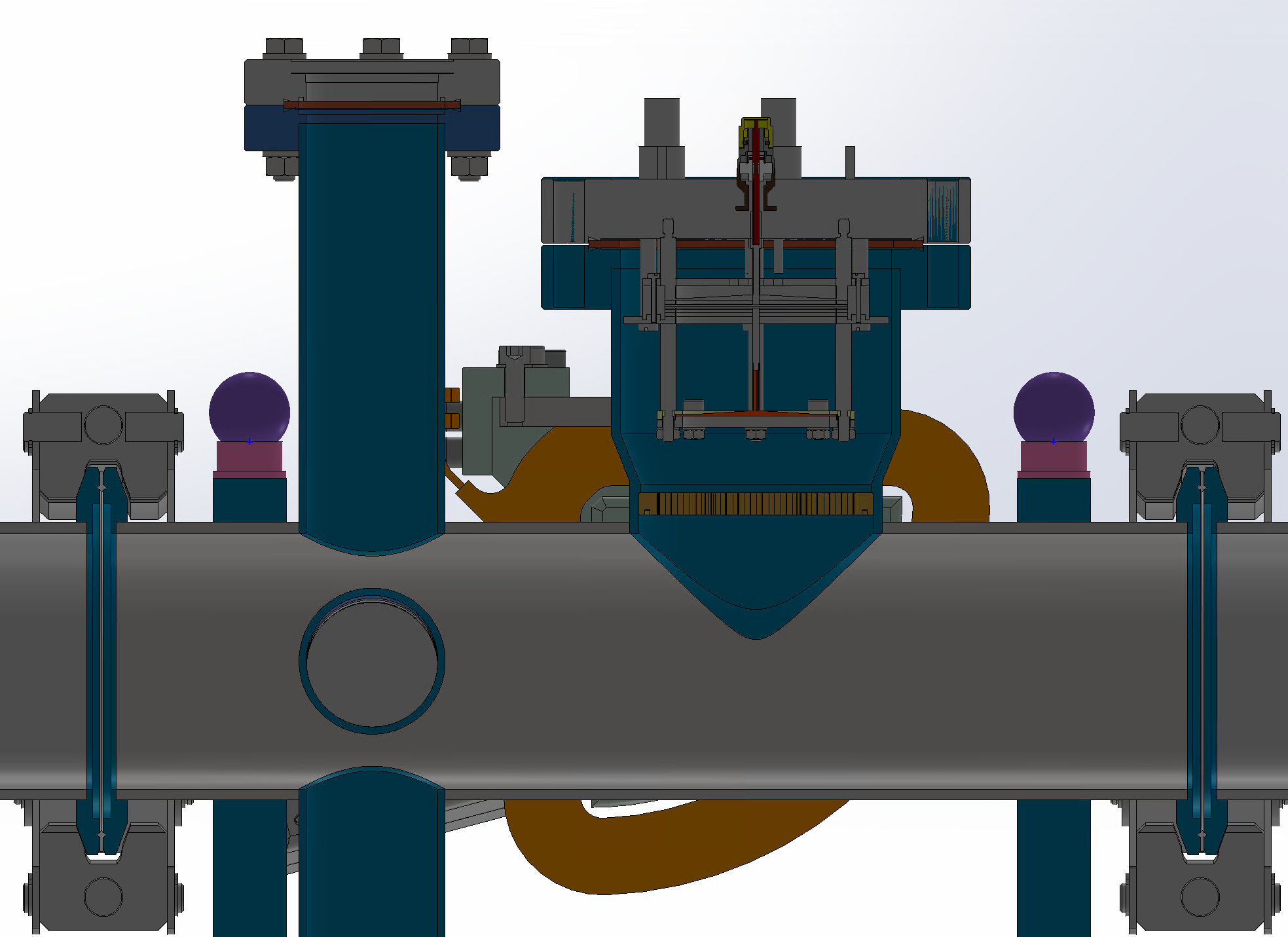 readout
With preamp by PXIe-5160
With preamp by PXIe-5160
6
2025/3/17
Y-Profile
The saturation effect of the MCP can cause errors in profile measurements.
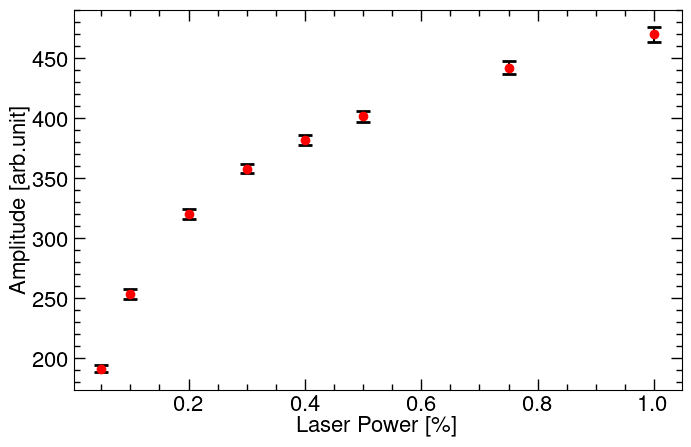 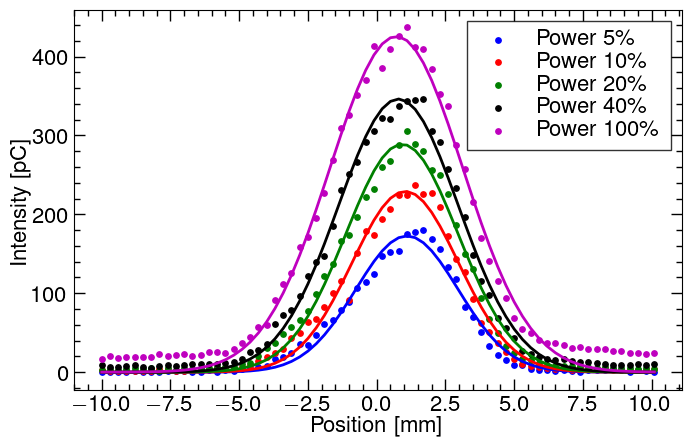 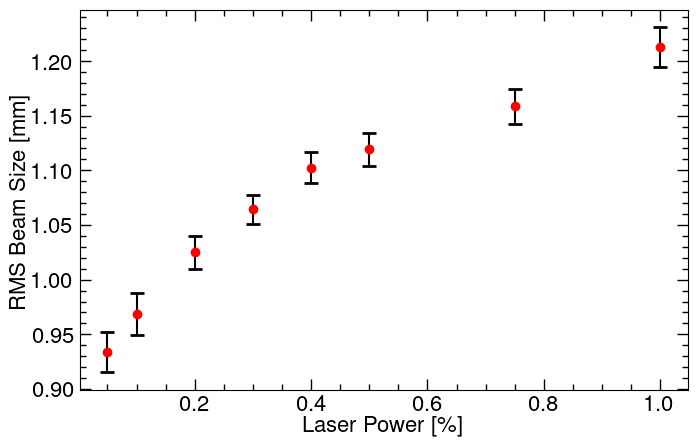 With MCP
Magnet Current:5.9A 	MCP Voltage:725V	Beam Current:8mA	Beam Pulse:	85us	Focus Lens:	0mm
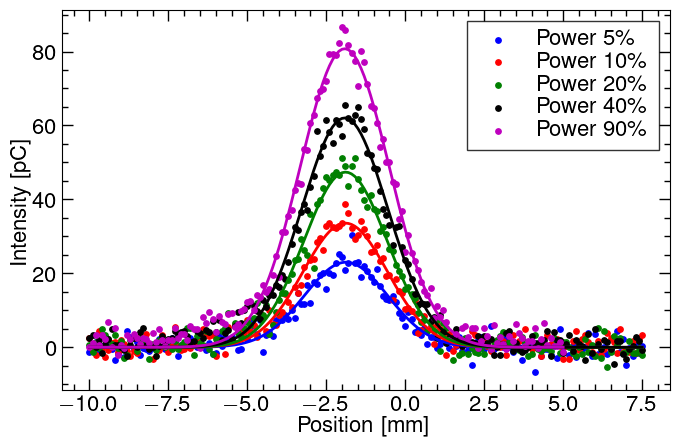 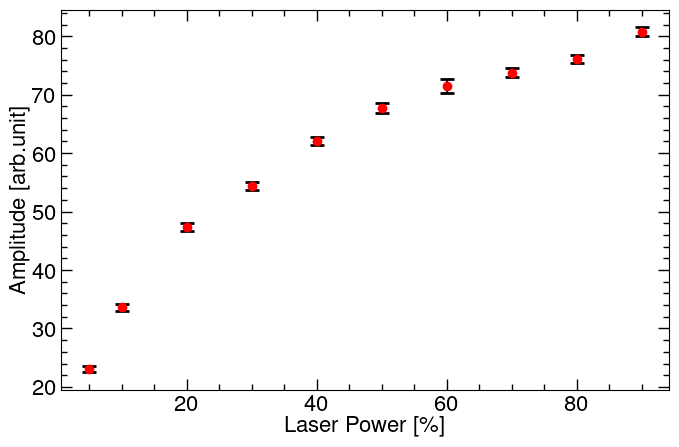 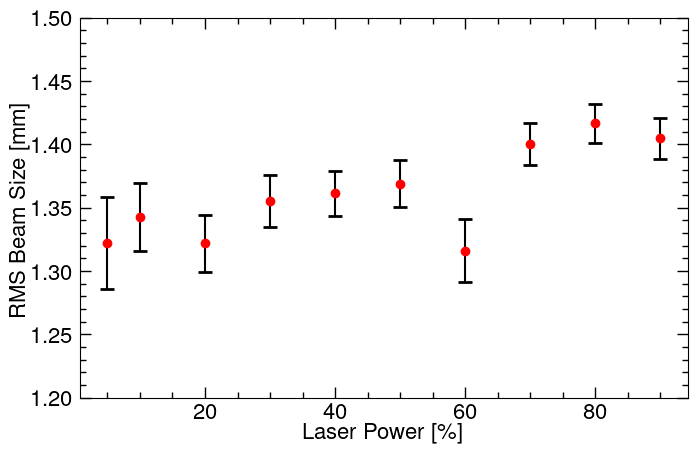 Without MCP
Magnet Current:6.9A 	Beam Current:8mA	Beam Pulse:	85us	Focus Lens:	0mm
7
2025/3/17
Laser Power Scan & Z Scan
Assuming identical conditions for each bunch, The probability of negative hydrogen stripping reactions is approximately as follows:
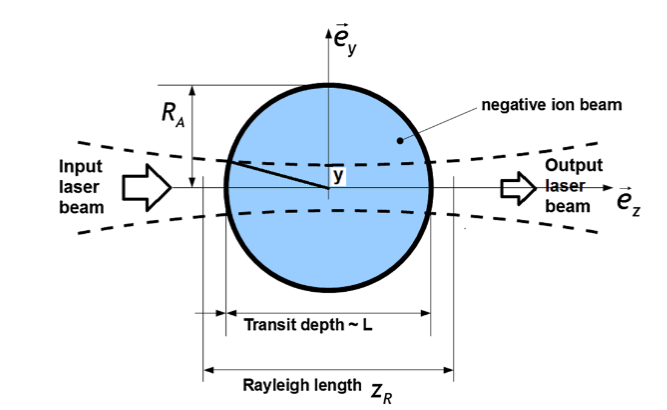 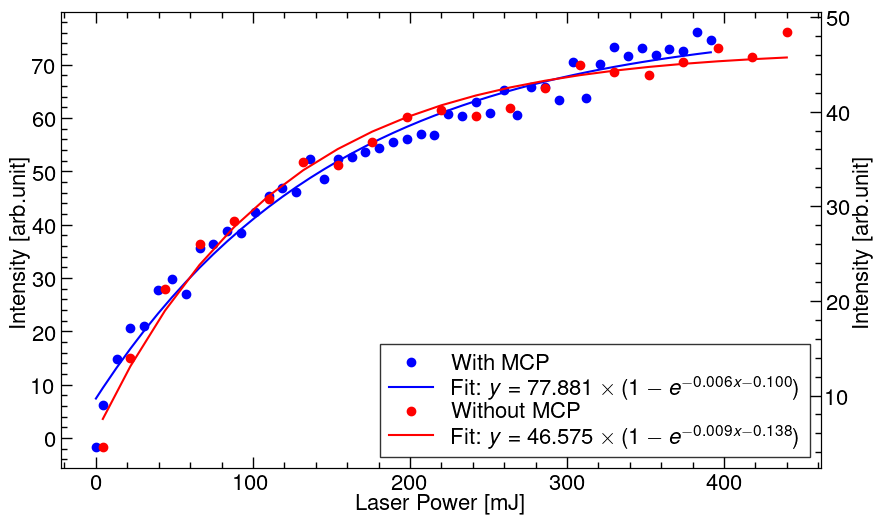 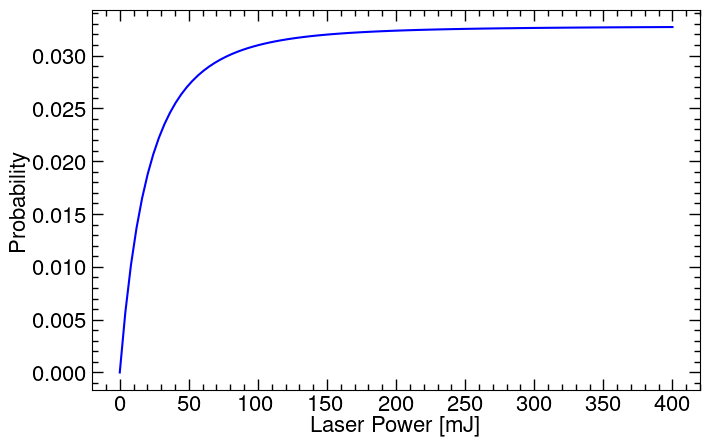 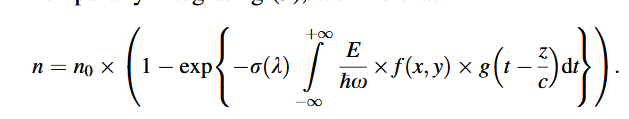 When the laser waist and the beam center coincide, the fewest stripped electrons are produced.
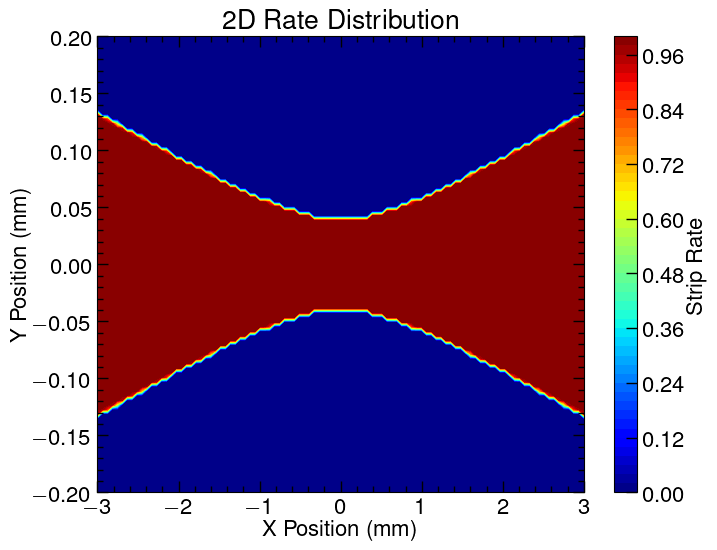 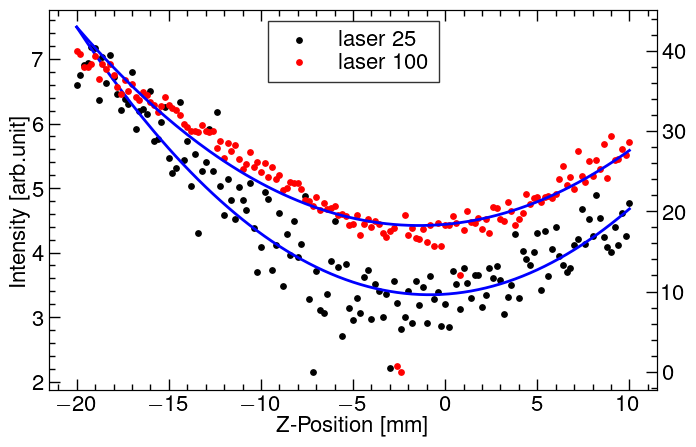 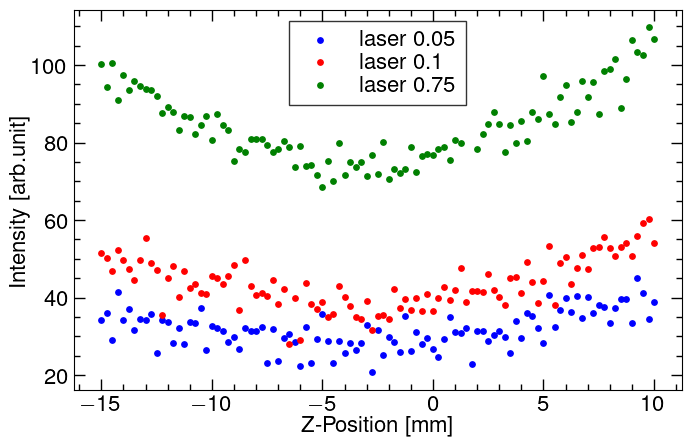 Philippe Babilotte, Mickael Vandevraye.Photodetachment cross-section evaluation using asymptotic considerations
8
2025/3/17
Longitudinal Scan in a Macropulse
By changing the laser trigger time, the beam distribution within the macropulse is measured.
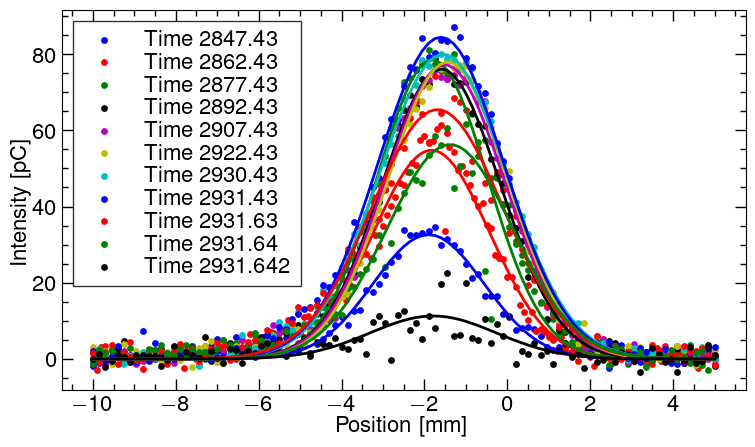 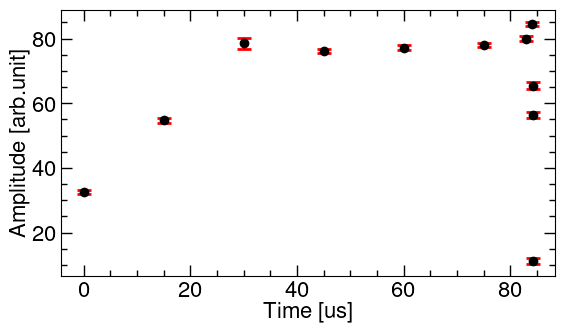 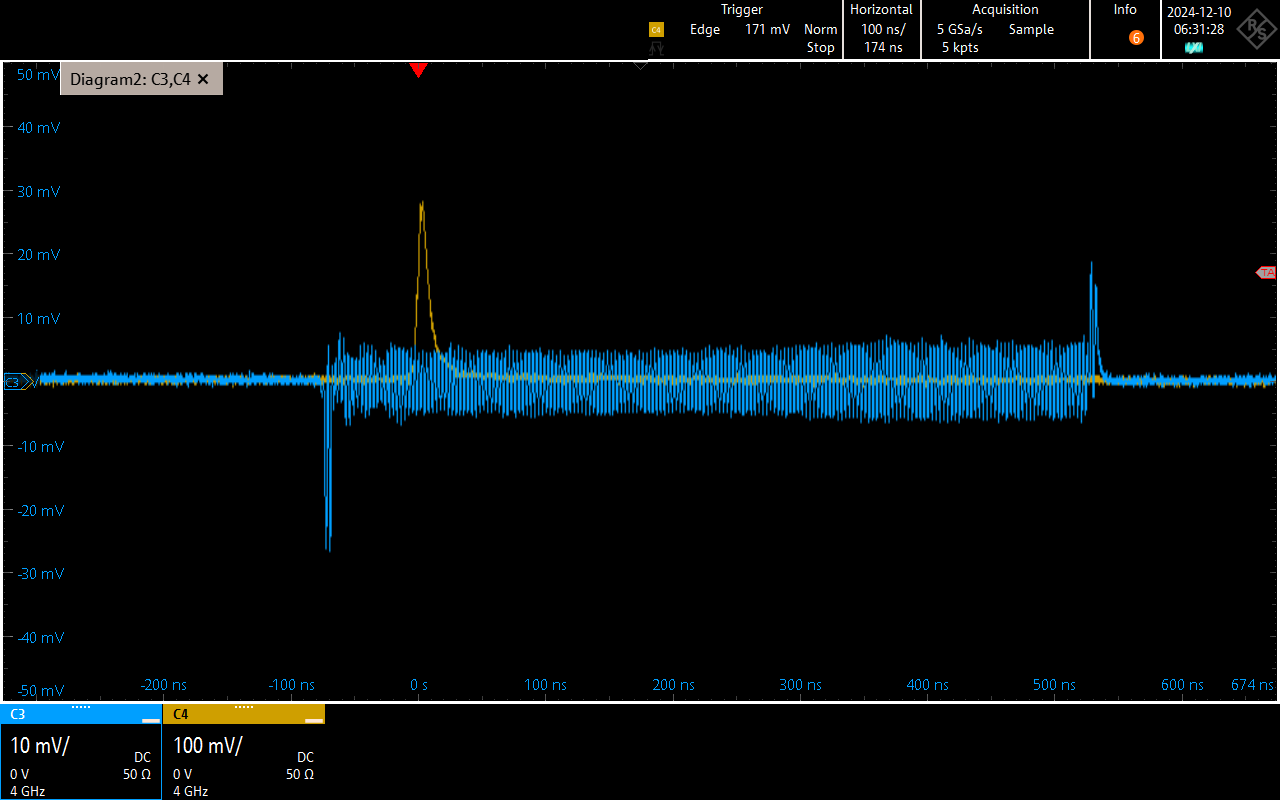 Laser Power:176mJ
Magnet Current:6.9A
Z  Position:	0mm
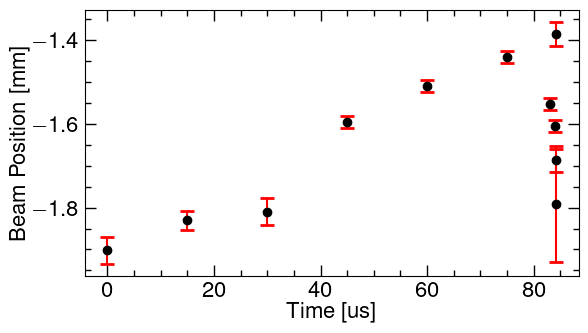 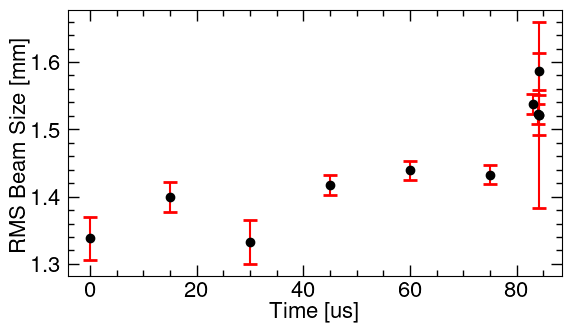 9
2025/3/17
Magnet Current Scan
The electron beam is over-deflected by the magnetic field, and the honeycomb causes the multi-peak structure.
The profile scan may have some issues.
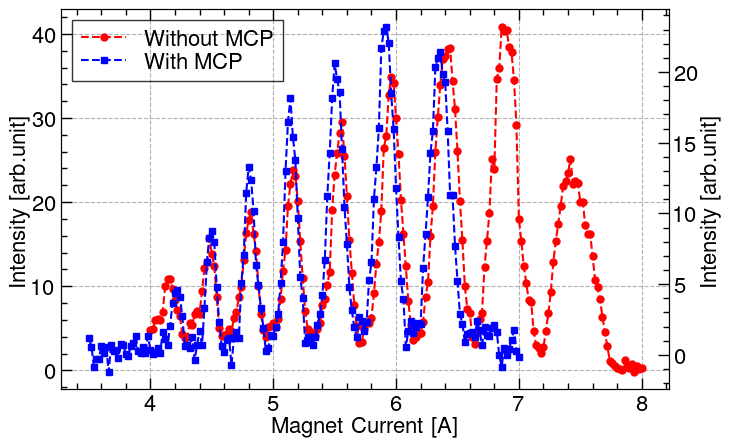 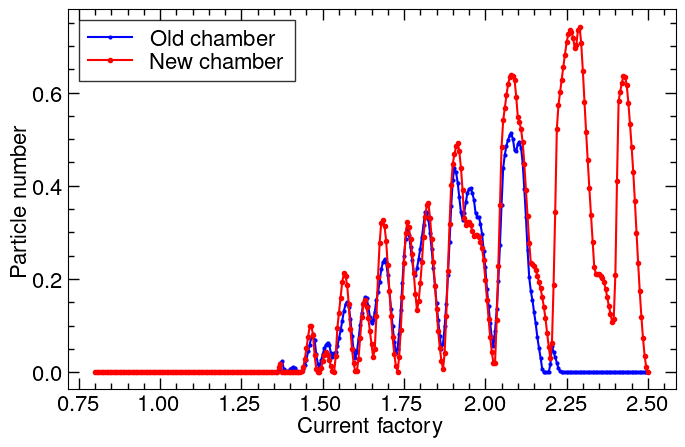 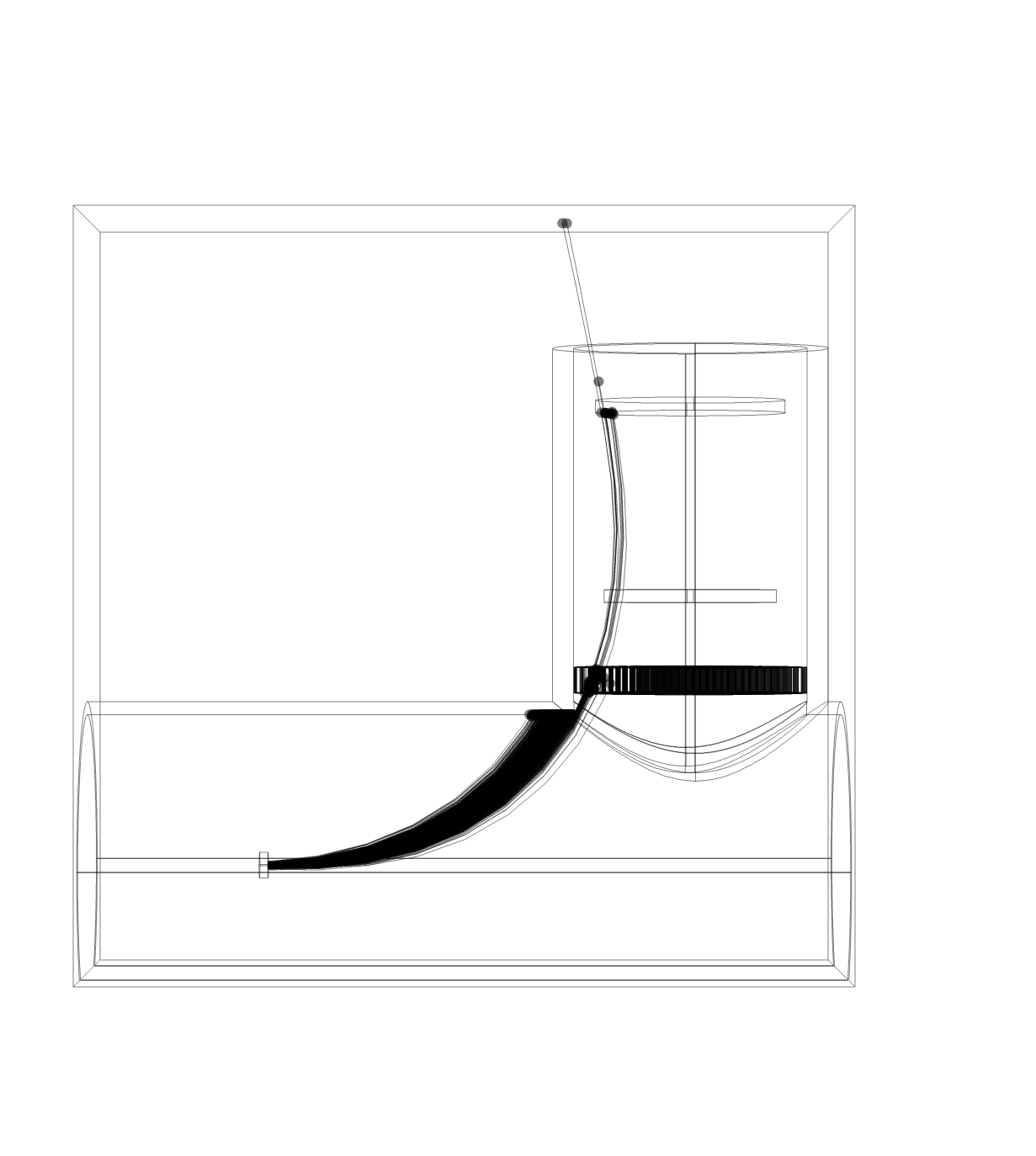 Experiment
Simulation
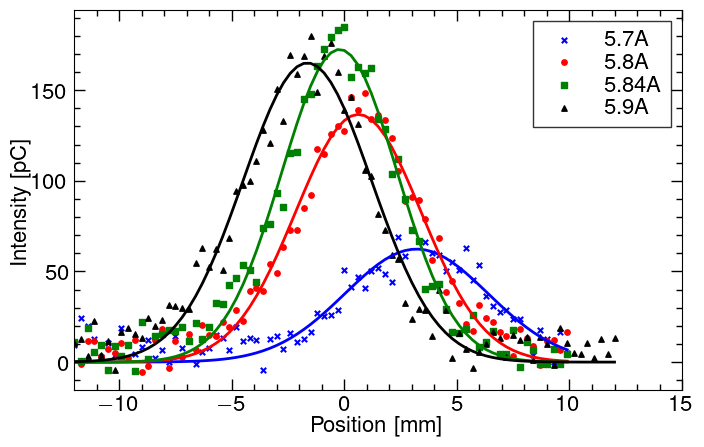 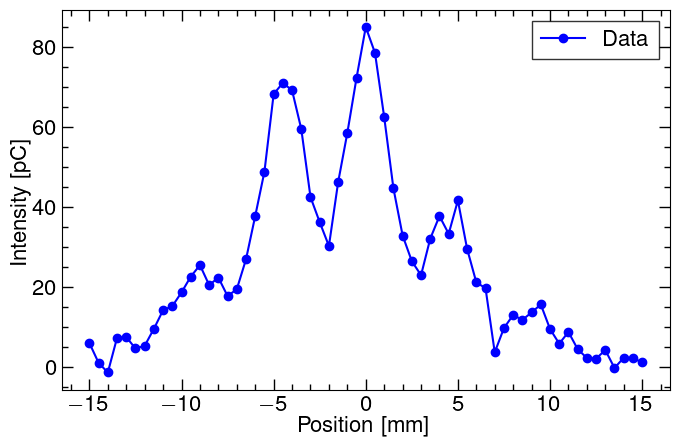 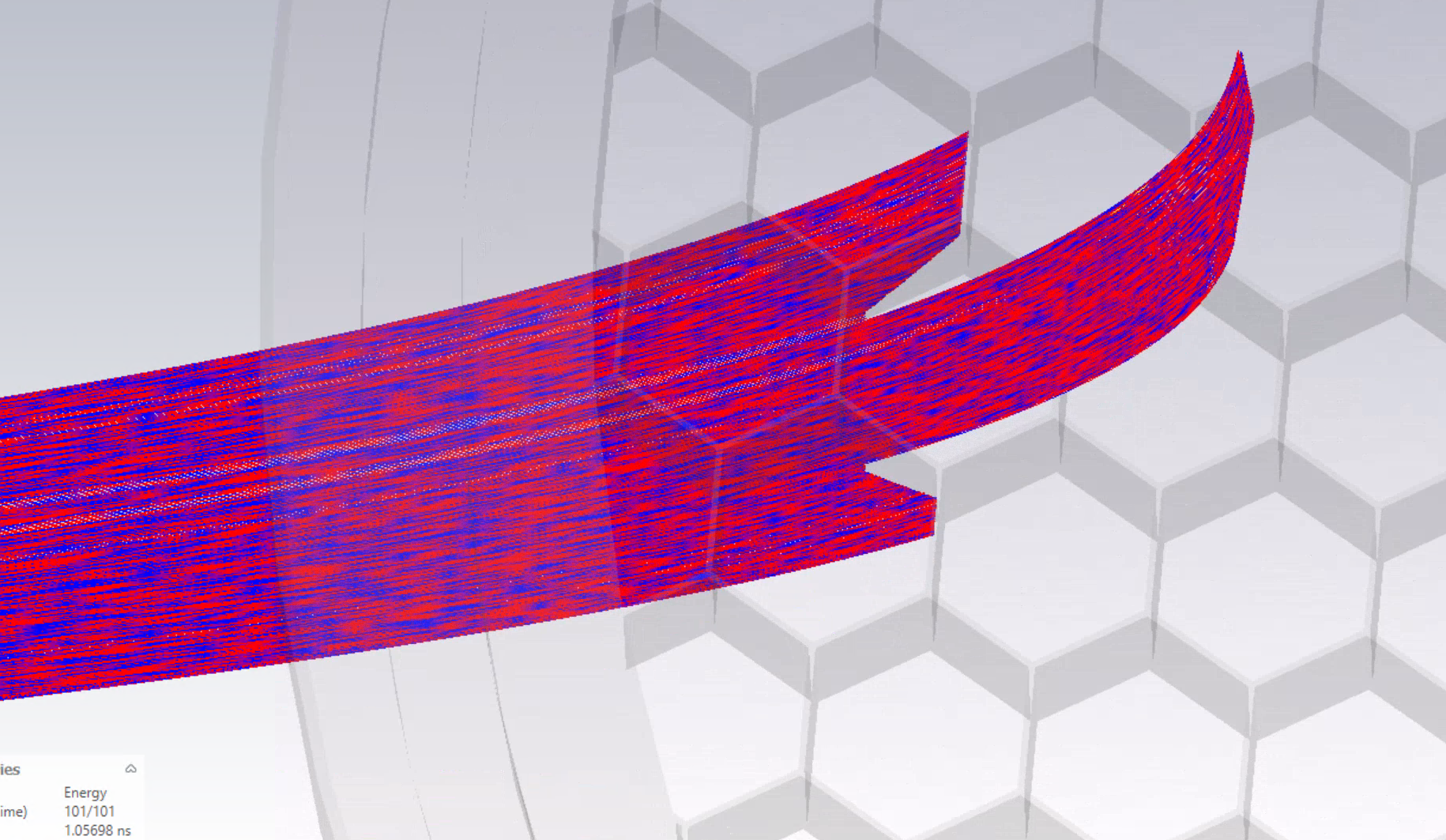 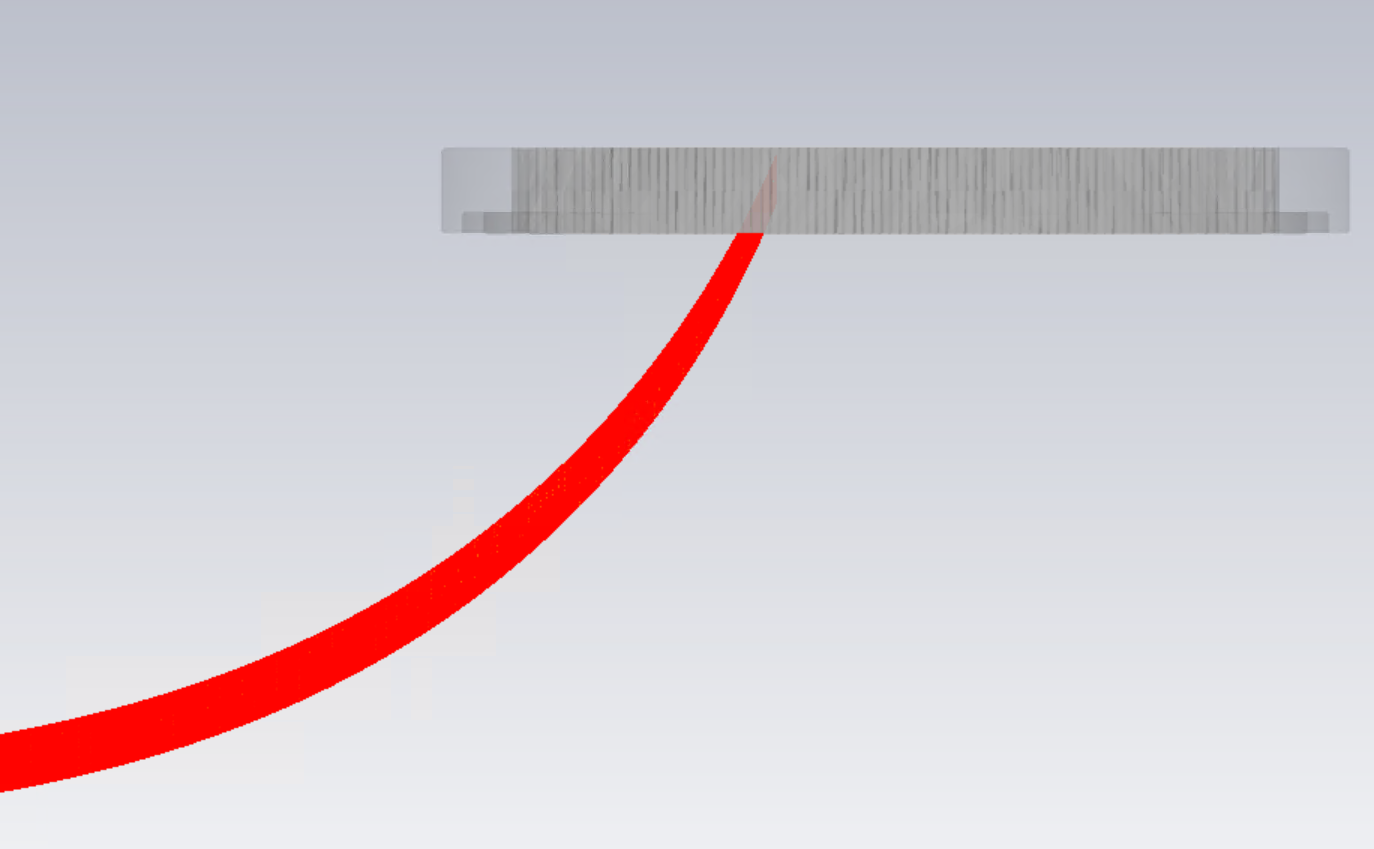 Y - Profile
X - Profile
X - Profile
Y - Profile
10
2025/3/17
Simulation of Future Design vs Current Design
Scanning the laser position, the transmission rate of stripped electrons through the honeycomb is:
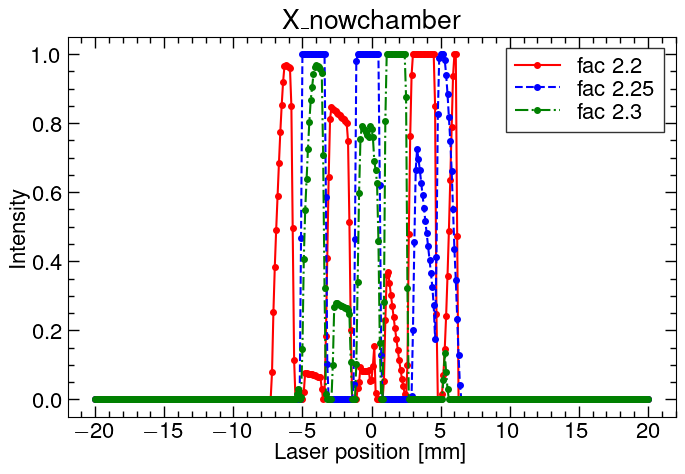 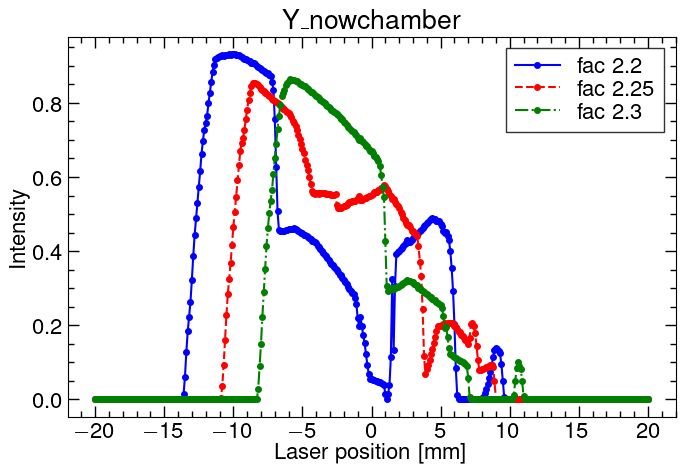 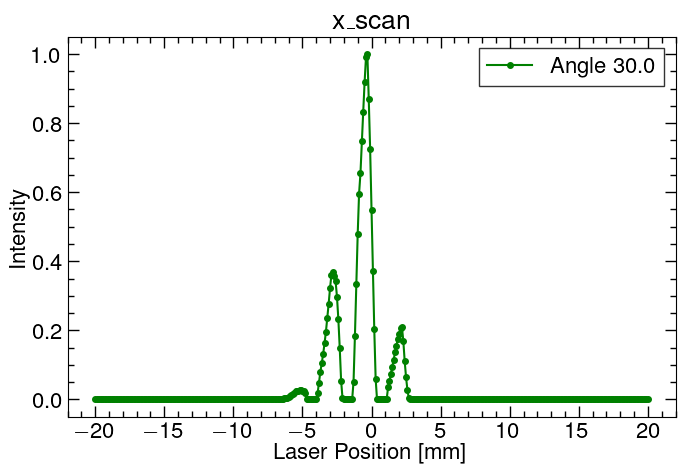 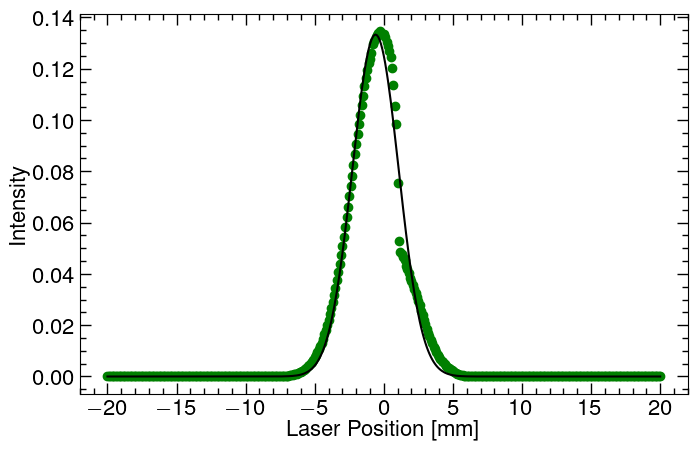 Move the honeycomb closer to faraday cup
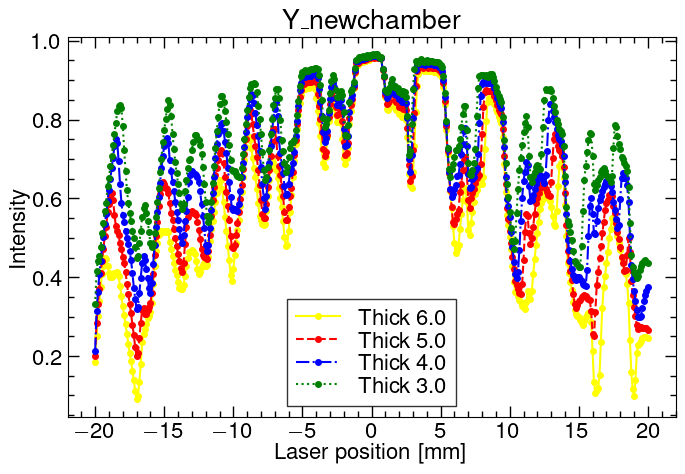 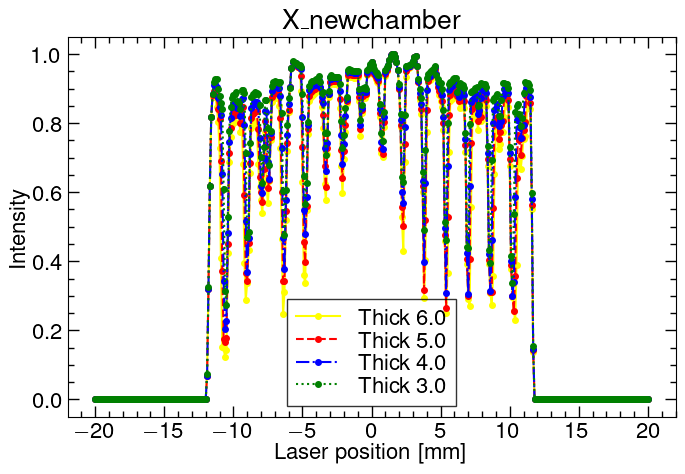 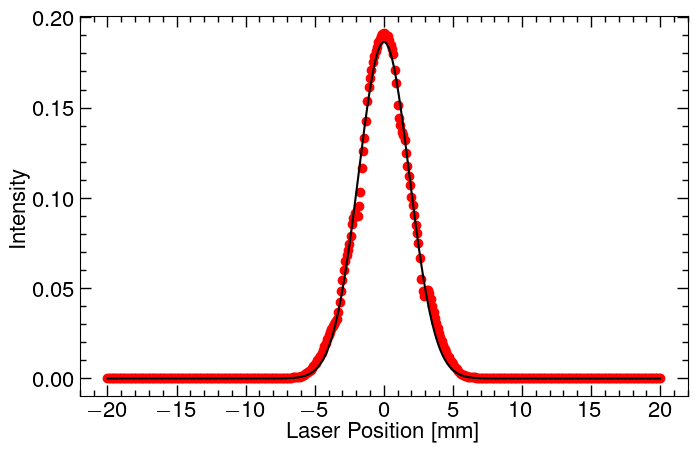 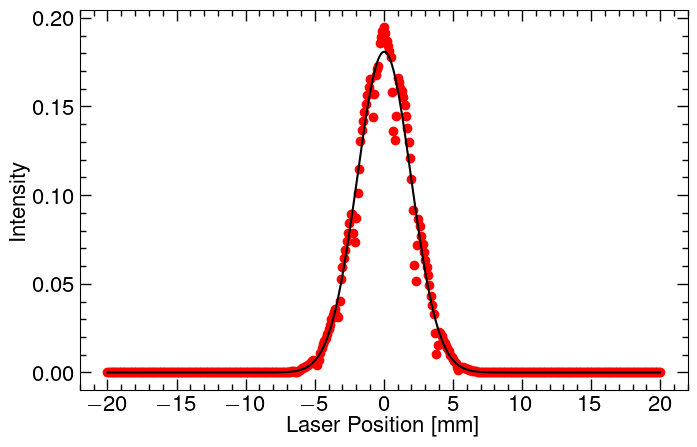 11
2025/3/17
Conclusion
Some questions: 
Other way to shield beam electromagnetic interfence?
Does the method of moving the honey comb closer to faraday cup work?
Next steps: 
Update the interaction chamber.
Longitudinal scan in a macropulse.
Use FFC to detect the longitudinal length of the bunch.
Measure beam energy divergence.
12
2025/3/17